Issues with Dancing Servos
Matt Coggon
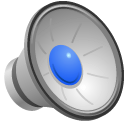 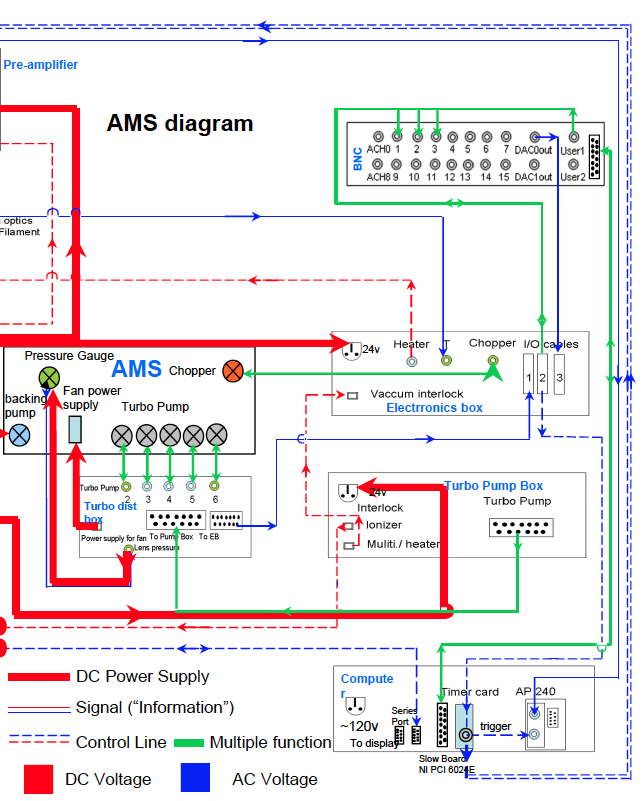 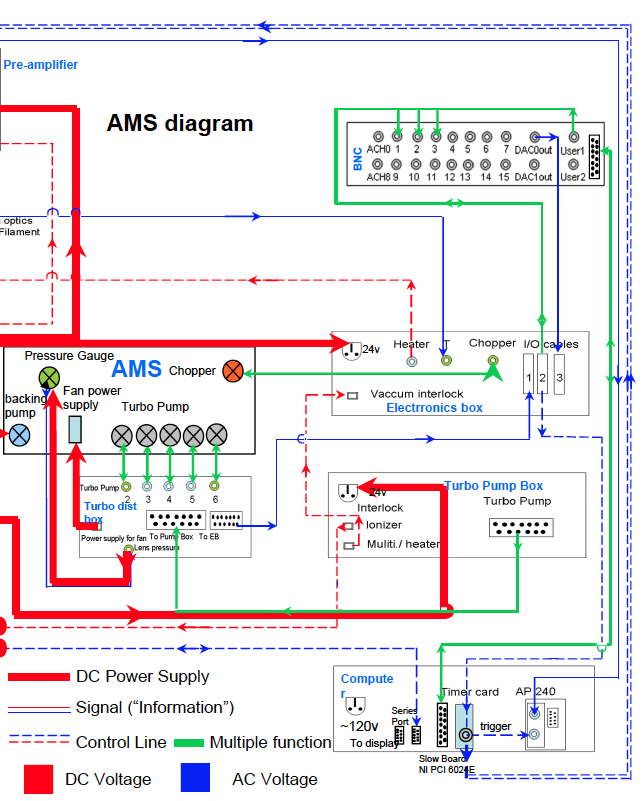 Quick Shielding :
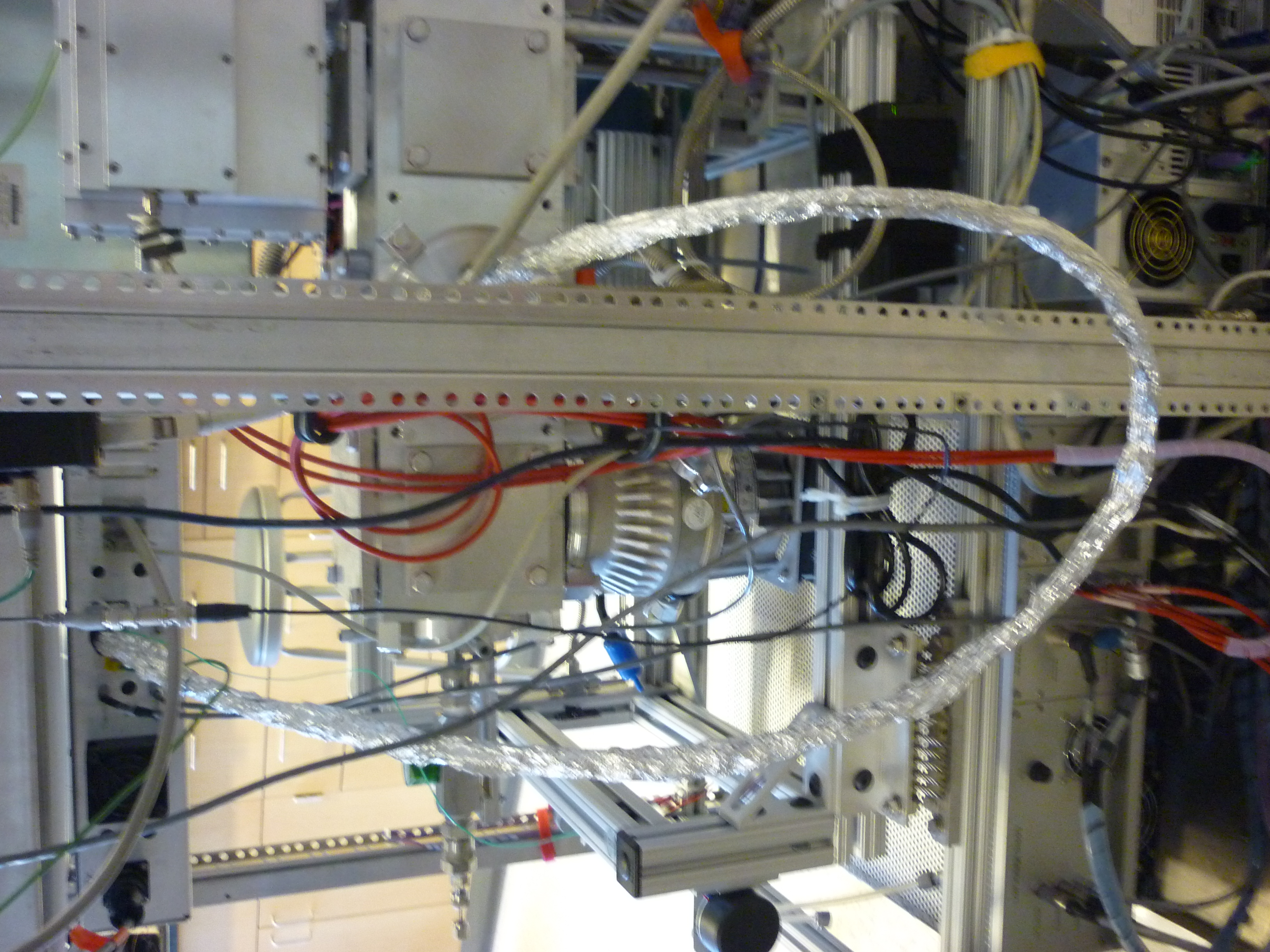 1) Wrap in Aluminum Foil
2) Ground to AMS Frame